“DISEÑO DE SISTEMAS DE DISTRIBUCIÓN BASADO EN LA CALIDAD DEL SERVICIO DE LAS SUBESTACIONES PLAYAS Y POSORJA” Cnel-Regional Sta. Elena-División Playas
Presentado por:

Víctor Lazo Alvarado
Jonathan Muñoz Rojas
1
Objetivo del proyecto:
Analizar la situación actual del sistema eléctrico de las subestaciones de Playas y Posorja.

Diseñar un sistema de Distribución Primario, que presente mayor confiabilidad que los sistemas actuales.

Plantear soluciones que reduzcan el número de interrupciones así como minimizar el tiempo de restauración del servicio eléctrico.
2
Presentación del problema
El termino "Calidad de potencia eléctrica“ según la regulación en el sector eléctrico, abarca la calidad del producto suministrado (electricidad) y la calidad del servicio prestado, las cuales se encuentran definido por el cumplimiento de los requisitos técnicos que se establezcan para él.

El CONELEC (Concejo Nacional de Electrificación) y el CENACE (Centro Nacional de Control de Energía) establecen normas y regulaciones que cumplen con el control de la calidad de servicio hacia los abonados.

Las regulaciones y normas tienen por objetivos atestiguar un nivel mínimo necesario y satisfactorio en la cual se presta un bien o servicio.
3
Generalidades del sistema eléctrico de las S/E Playas y S/E Posorja
A continuación se detallan las características de la subestaciones, área de influencia, características de las alimentadoras, cargas, transformadores y capacitores instalados.
4
Área de concesión de CNEL – Regional Sta. Elena – División Playas
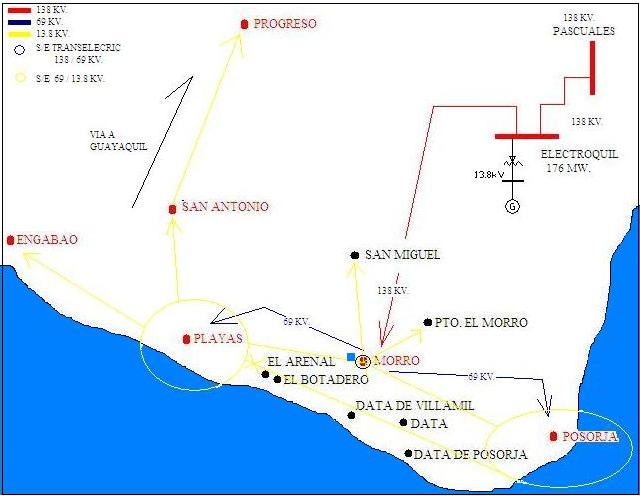 5
Diagrama Unifilar - Subestación Posorja
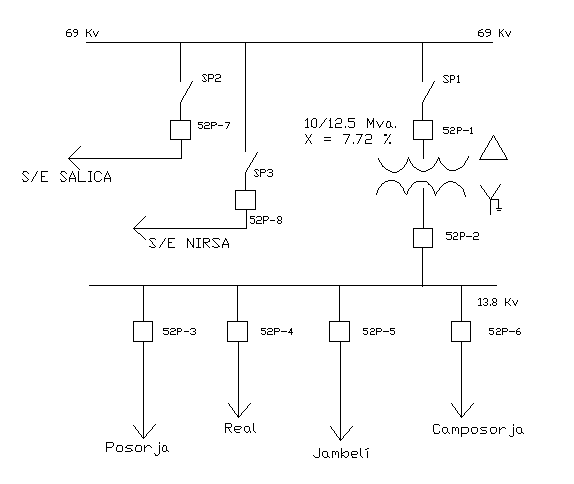 6
Alimentadoras de la S/E Posorja
7
Carga máxima de las alimentadoras,S/E Posorja
8
Curvas de carga de las alimentadoras, S/E Posorja
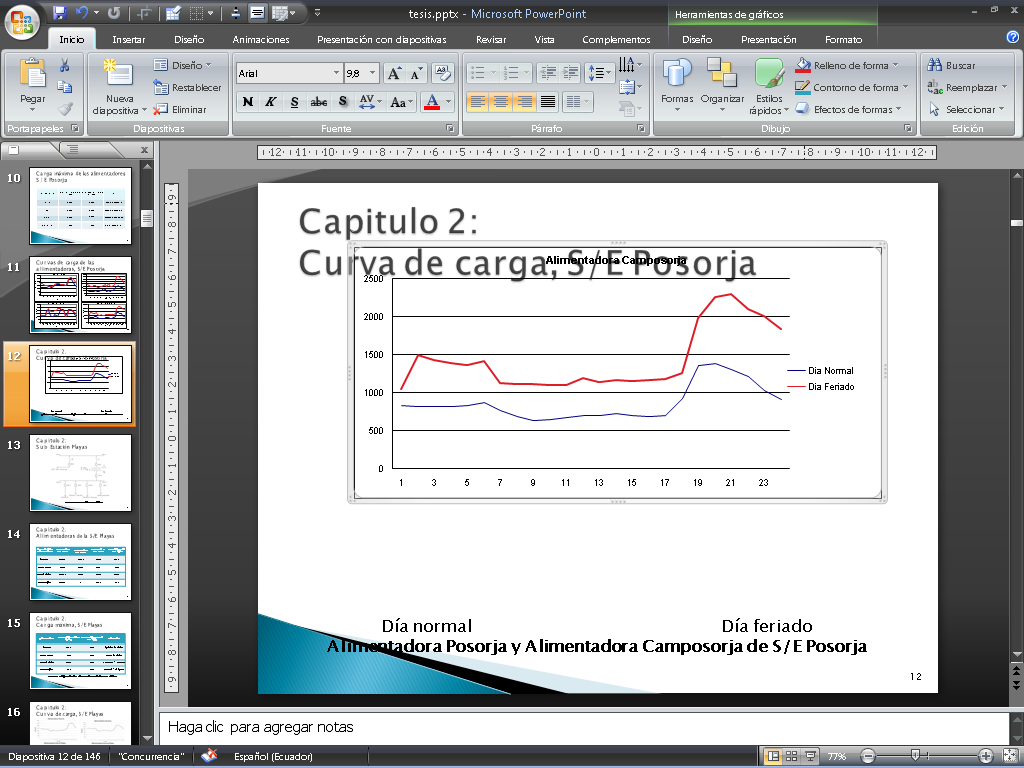 01/Oct/08
18/Feb/08
9
Diagrama Unifilar – Subestación Playas
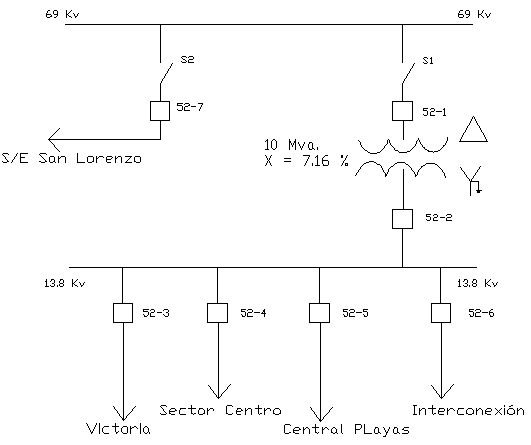 10
Alimentadoras de la S/E Playas
11
Carga máxima de las alimentadoras,S/E Playas
12
Curvas de carga de las alimentadoras, S/E Playas
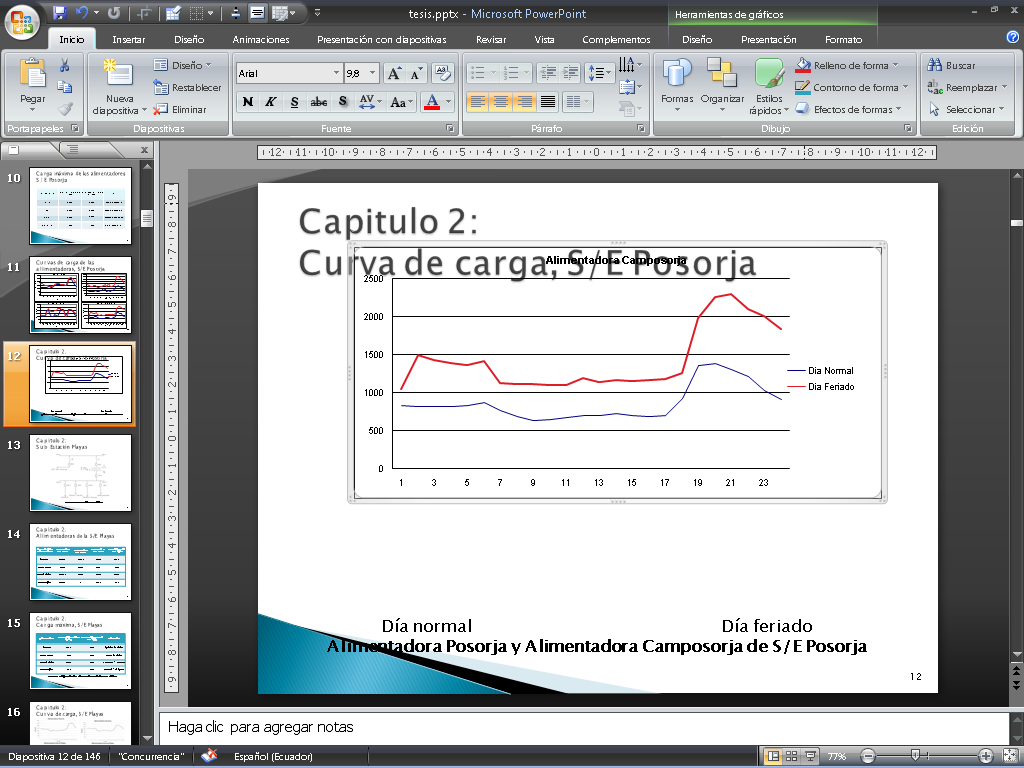 01/Oct/08
18/Feb/08
13
Número de transformadores y sus capacidades, S/E Posorja.
14
Número de transformadores y sus capacidades, S/E Playas.
15
Capacitores: ubicación y capacidades
16
Operación del sistema eléctrico de las S/E Playas y S/E Posorja.
A continuación definimos los estudios y análisis realizados en base a los datos facilitados por la empresa, con el fin de interpretar el comportamiento del sistema eléctrico. Se incluye las corrientes de corto circuito, diagnostico de los sistemas de protecciones y obtención de los índices de confiabilidad del sistema.
17
Curva de duración de voltaje en la barra de 13.8Kv, S/E Posorja
Vmin  = 13.4Kv
Vmax  = 14.1Kv

Vlimite +/- 8%
(12.144Kv, 14.256Kv)
18
Curva de duración de voltaje en la barra de 13.8Kv, S/E Playas
Vmin  = 13.6 Kv
Vmax = 14.2 Kv

Vlimite +/- 8%
12.144Kv, 14.256Kv
19
Corriente por fase y promedio en cada alimentadora, S/E Posorja
20
Corriente por fase y promedio en cada alimentadora, S/E Playas
21
Corrientes en condiciones normales y de corto circuito, S/E Posorja
22
Corrientes en condiciones normales y de corto circuito, S/E Playas
23
Perfiles de Corrientes de Cortocircuito Alimentadoras de S/E Posorja
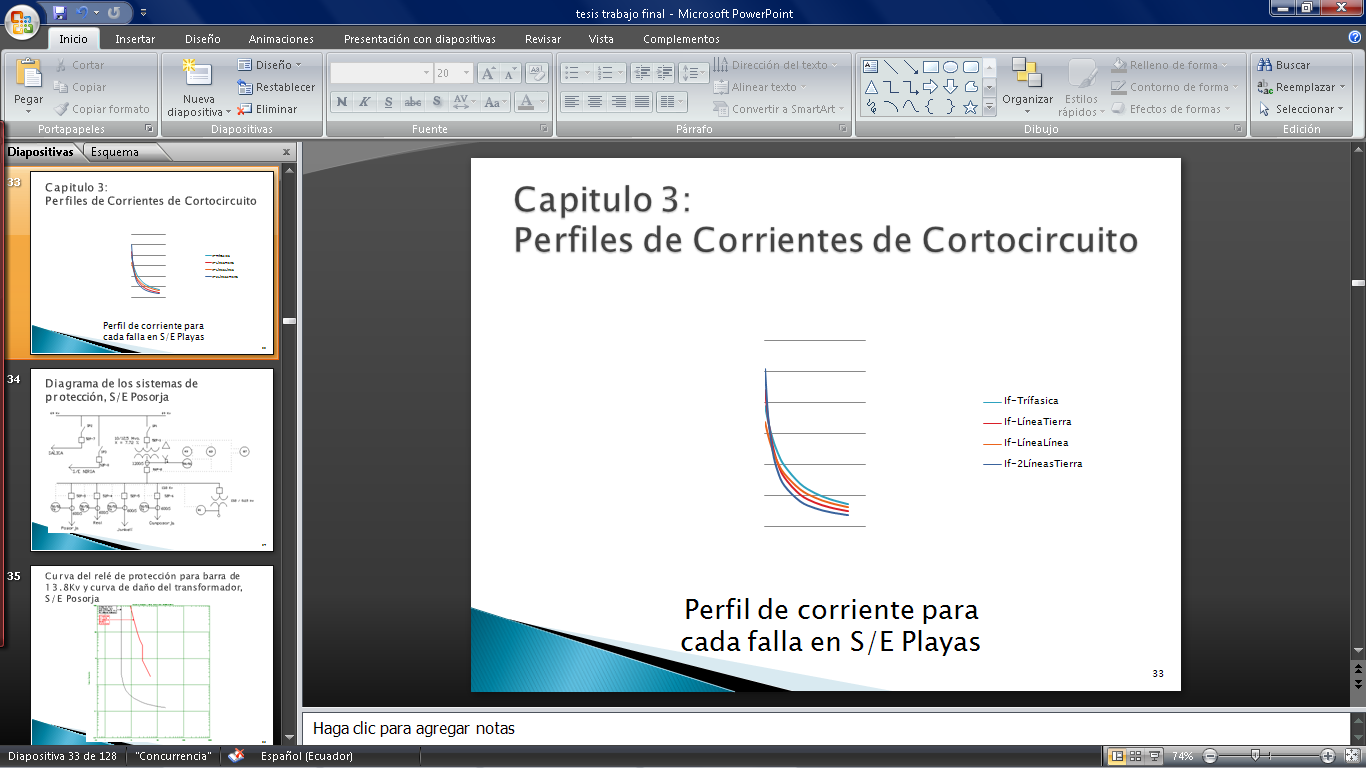 24
Perfiles de Corrientes de CortocircuitoAlimentadoras de S/E Playas
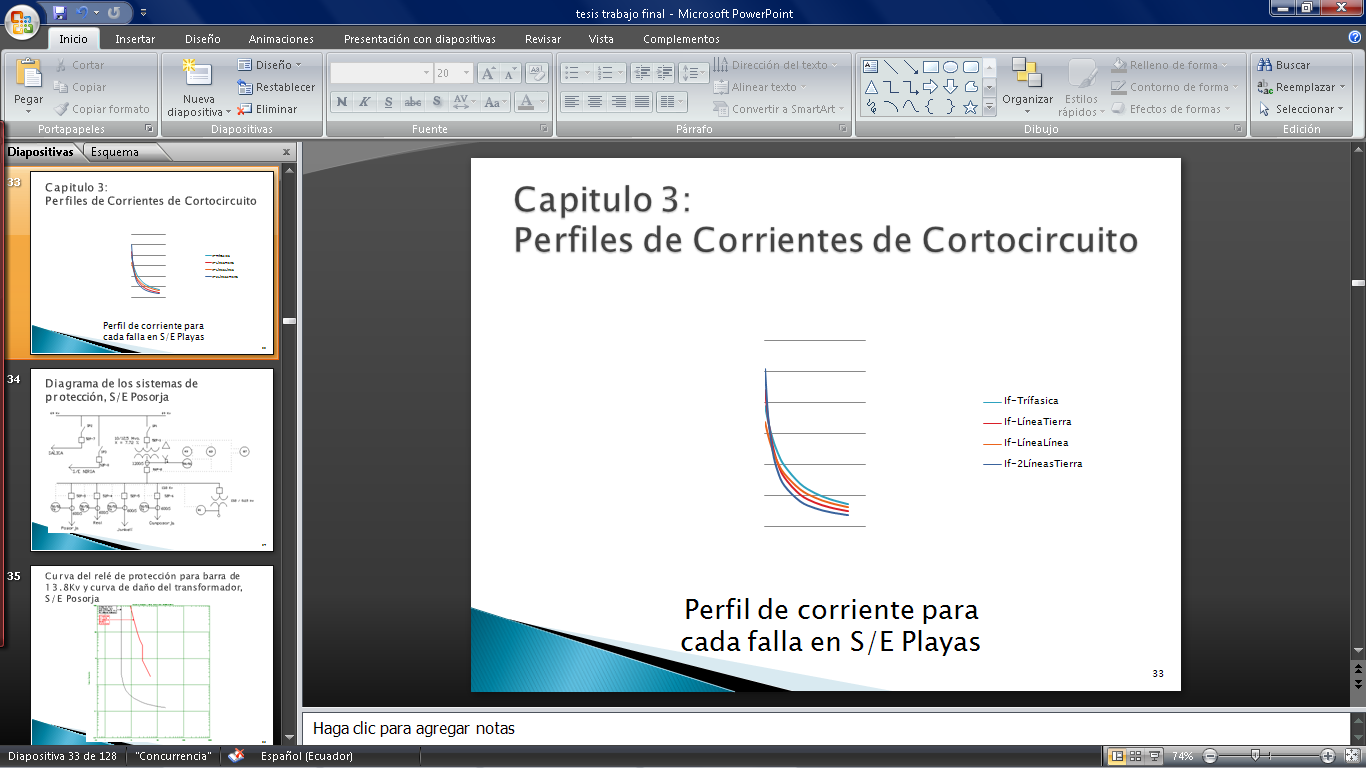 25
Diagrama de los sistemas de protección, S/E Posorja
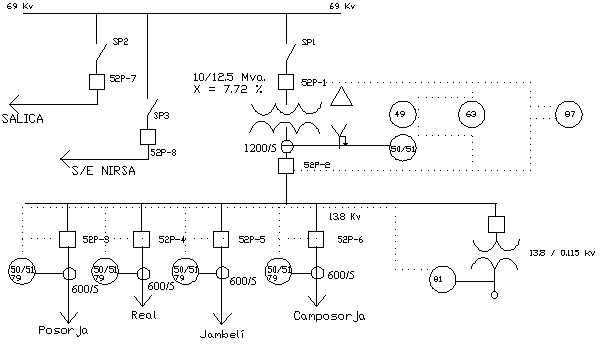 26
Curva del relé de protección para barra de 13.8Kv y curva de daño del transformador, S/E Posorja
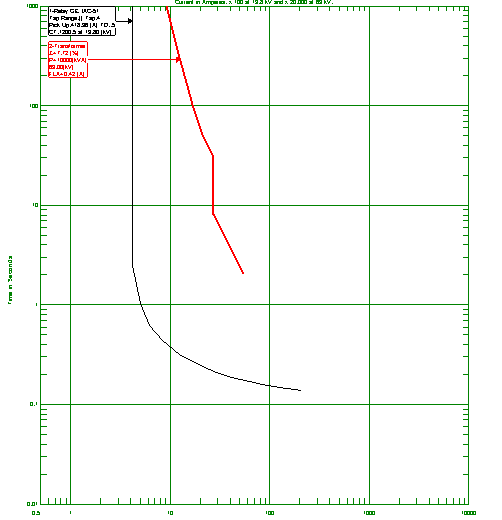 Ajustes en Anexo G
27
Curvas del relé de protección para barra de 13.8Kv y del relé de la alimentadora Real y Jambelí, S/E Posorja
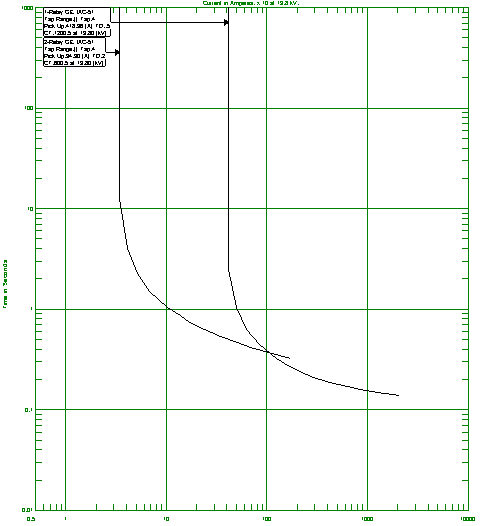 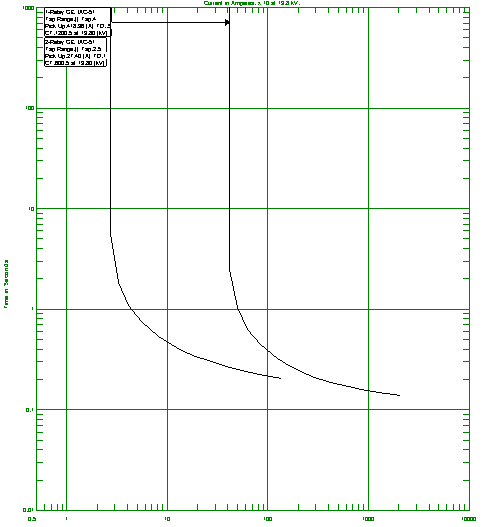 Alimentadora Real 		Alimentadora Jambelí
Ajustes en Anexo G
28
Curvas del relé de protección para barra de 13.8Kv y del relé de la alimentadora Posorja y Camposorja, S/E Posorja
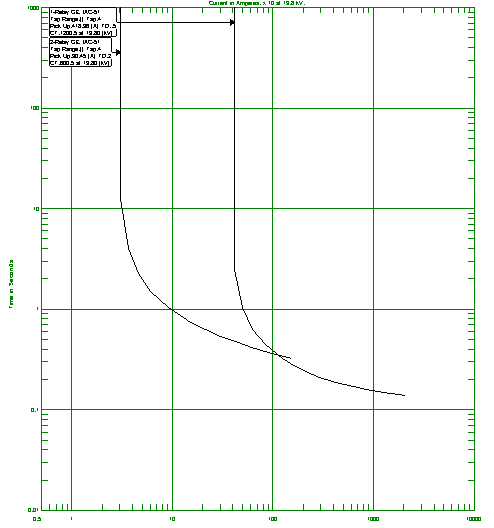 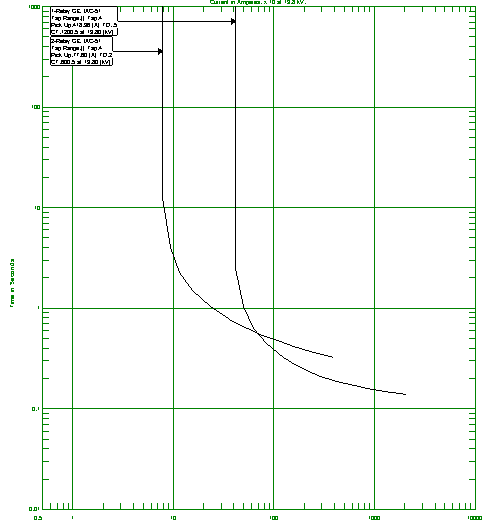 Alimentadora Posorja		Alimentadora  Camposorja
Ajustes en Anexo G
29
Diagrama de los sistemas de protección, S/E Playas
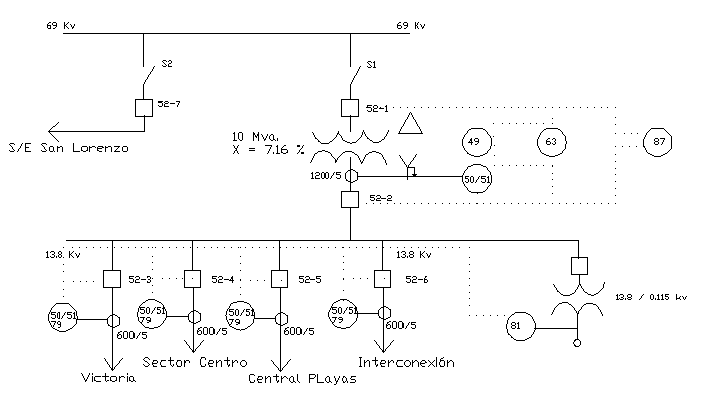 30
Curva del relé de protección para barra de 13.8Kv y curva de daño del transformador, S/E Playas
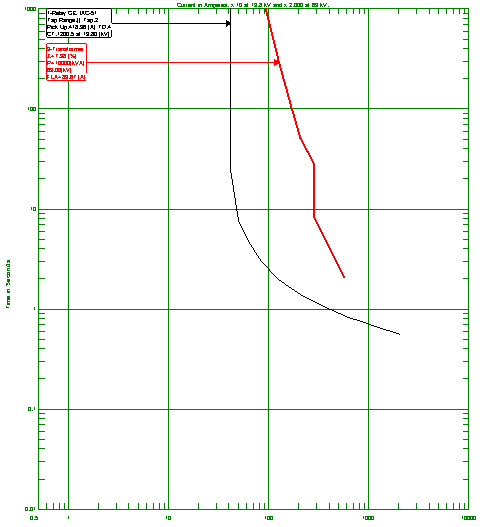 Ajustes en Anexo G
31
Curvas del relé de protección para barra de 13.8Kv y del relé de la alimentadora Victoria e Interconexión, S/E Playas
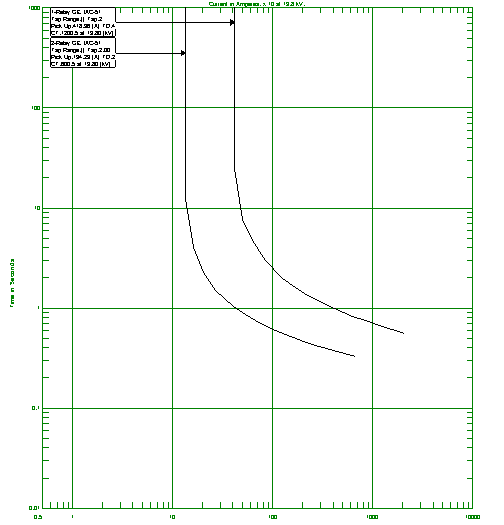 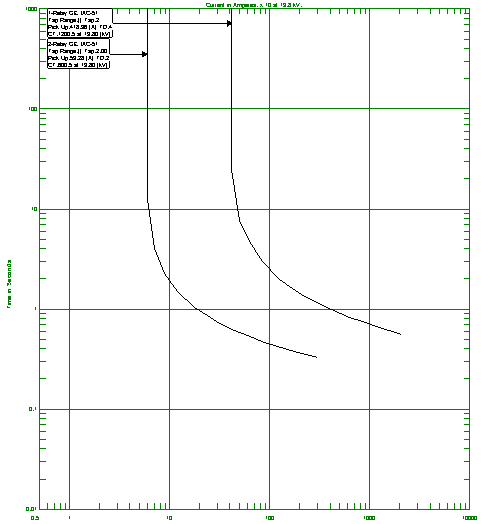 Alimentadora Victoria 		Alimentadora Interconexión
Ajustes en Anexo G
32
Curvas del relé de protección para barra de 13.8Kv y del relé de la alimentadora Sector Centro y Central Playas, S/E Playas
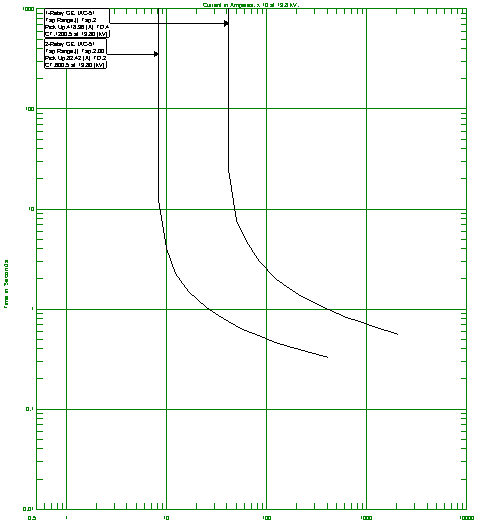 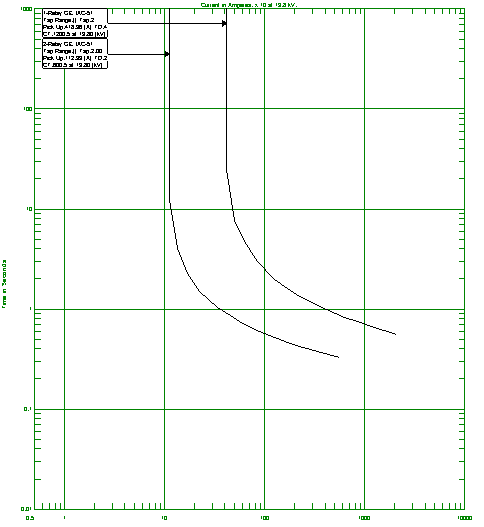 Alimentadora Sector Centro 		Alimentadora Central Playas
Ajustes en Anexo G
33
Consumidores por Alimentadora
34
Información estadística de las interrupciones
Acorde al CONELEC una interrupción es el corte parcial o total del suministro de electricidad a los consumidores del área de concesión del distribuidor.

Para observar el comportamiento de las interrupciones de suministro eléctrico de S/E Playas y S/E Posorja basados en la Calidad de Servicio Técnico, se toman en cuenta:

  La frecuencia de la interrupción.
  La duración de la interrupción. 
  Energía no suplida durante las interrupciones. 
  Consumidores afectados durante la interrupción.
35
Información estadística de las interrupciones
Lista de las diferentes causas de fallas en cada una de las alimentadoras:

	Primario arrancado			Cruceta rota 		               
	Poste en mal estado			Aislador roto
	Poste chocado			Transformador quemado
	Cruceta quemada			Falla por gallinazo 	
	Falla por árbol
	Acciono breaker del transformador
	Terminales de baja quemados
					
	[Anexo I.- Estadística de las interrupciones]
36
Frecuencia de las Interrupciones
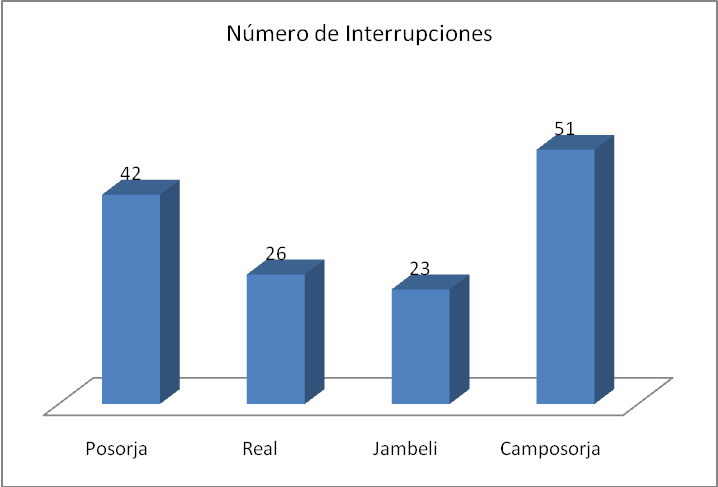 Número de Interrupciones por Alimentadora de S/E Posorja durante los últimos 5 años.

 Se han registrado un total promedio de 142 interrupciones.

 Alimentadoras con mayor número de interrupciones son Posorja y Camposorja.
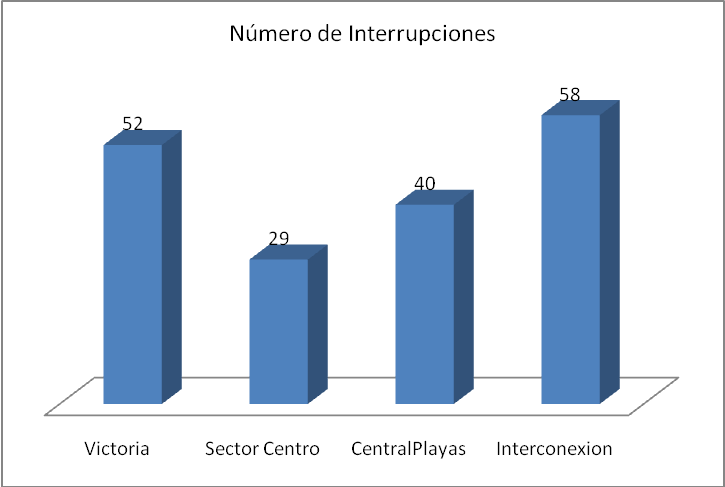 Número de Interrupciones por Alimentadora de S/E Playas durante los últimos 5 años.

 Se han registrado un total promedio de 179 interrupciones.

 Alimentadoras con mayor número de interrupciones son Interconexión y Victoria.
37
Evolución de las Interrupciones
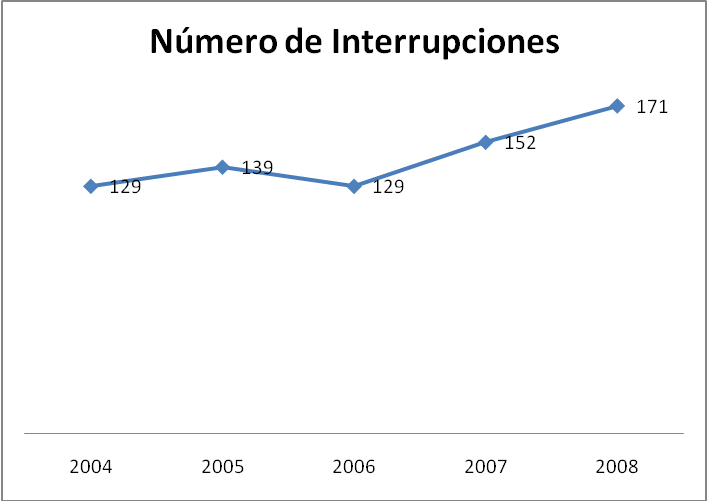 Evolución de Interrupciones en S/E Posorja durante los últimos 5 años.

 Desde el año 2004 al 2006 las interrupciones son mas constantes.

 A partir del año 2006 se registra la mayor cantidad de interrupciones.
Evolución de Interrupciones en S/E Playas durante los últimos 5 años.

 En el año 2005 se tiene el mayor número de interrupciones .

 Reducción de interrupciones en el 2006.

 En los años 2007 y 2008  son valores poco variables.
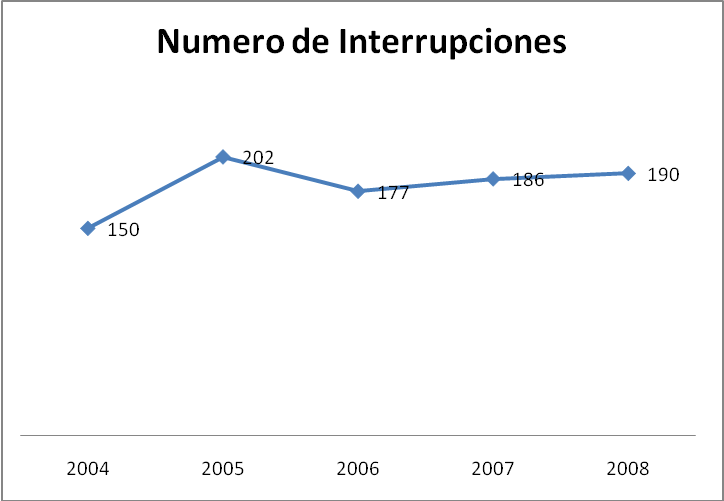 38
Duración de las Interrupciones
Acorde a la regulación del CONELEC, las interrupciones por su duración pueden ser: 
	 
Breves, con duración igual o menor a tres minutos. 
Largas, con duración mayor a tres minutos. 

 Las interrupciones que se han producido en S/E Playas y S/E Posorja, con duración mayor o igual a tres minutos, son consideradas como largas.
39
Duración de las Interrupciones
Duración de las Interrupciones de las Alimentadoras de S/E Posorja durante los últimos 5 años.

 El promedio de la duración de las interrupciones en las alimentadoras Camposorja y Posorja son las mayores, representando el 32.64% y el 26.85% .

  Alimentadora Real, representa el 20.9% .

 Alimentadora Jambelí el 19.58% .
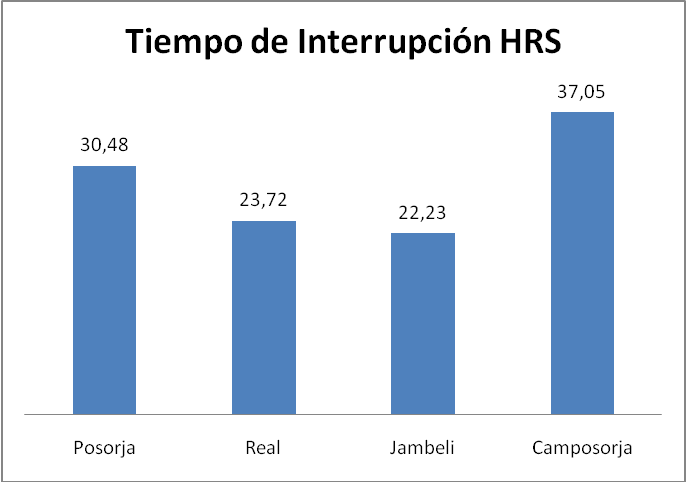 Duración de las Interrupciones de las Alimentadoras de S/E Playas durante los últimos 5 años.

 El promedio de la duración de las interrupciones en las alimentadoras Victoria e Interconexión son las mayores, representando el 28.78% y el 29.32%.

  Alimentadora Central Playas, representa el 26.21%.

 Alimentadora Sector Centro el 15.66%.
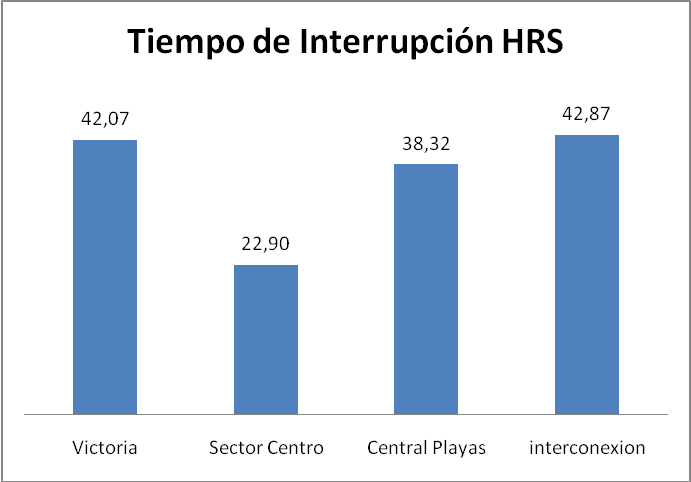 40
Evolución de la duración de las Interrupciones
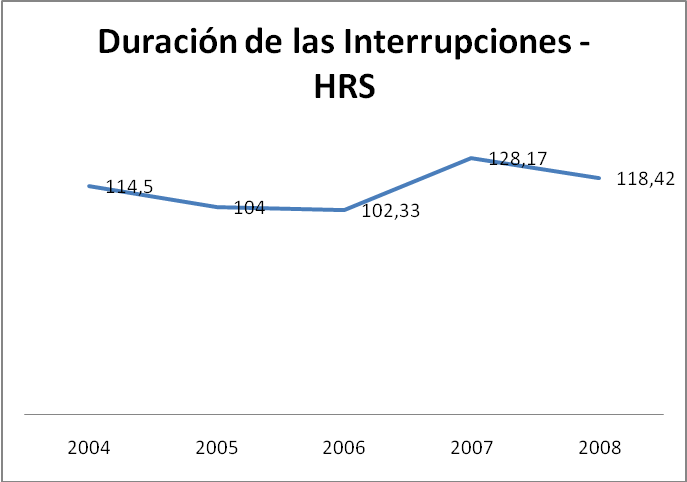 Evolución de la Duración de las Interrupciones en S/E Posorja durante los últimos 5 años.
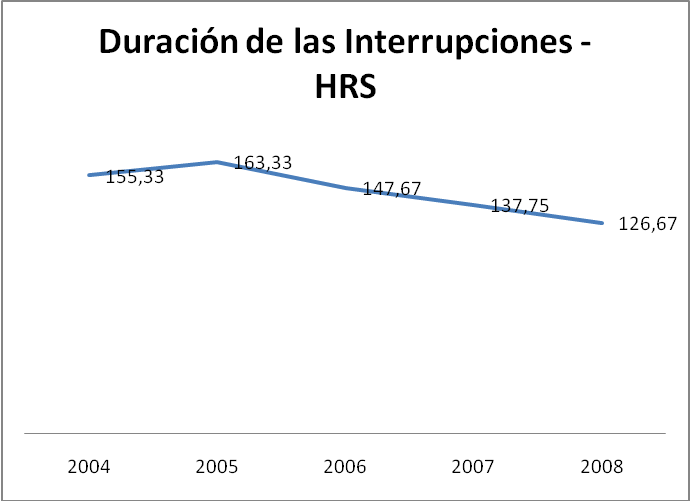 Evolución de la Duración de las  Interrupciones en S/E Playas durante los últimos 5 años.
41
Energía no entregada y consumidores no servidos durante las interrupciones
Energía anual no suplida (MW) debido a las interrupciones en cada alimentadora,
S/E Posorja.
Consumidores sin Servicio Eléctrico al año debido a las interrupciones en cada alimentadora,
S/E Posorja.
42
Energía no entregada y consumidores no servidos durante las interrupciones
Energía anual no suplida (MW) debido a las interrupciones en cada alimentadora,
S/E Playas.
Consumidores sin Servicio Eléctrico al año debido a las interrupciones en cada alimentadora,
S/E Playas.
43
Evaluación de la confiabilidad
Las tasas de falla y tiempos de recuperación basados en experiencias operacionales para componentes de un sistema de distribución nos permiten establecer que tan confiable es el sistema, para el análisis de tasas de fallas consideramos tres, que son:

 La línea o conductor.
 Transformadores
 Fusibles.
44
Evaluación de la confiabilidad
Al incorporar consideraciones de confiabilidad en los diseños de sistemas de distribución y en las posibles expansiones, operaciones y mantenimientos, el funcionamiento del sistema mejorará.

	Con la finalidad de medir la calidad del servicio que se entrega a los usuarios se han establecido varios índices orientados tanto a la carga como al consumidor, y están relacionados con la frecuencia y duración de las interrupciones que afectan a los usuarios
45
Análisis de los índices de calidad
De acuerdo a lo estipulado por el CONELEC en la regulación No. CONELEC 004/01 de la calidad del Servicio Eléctrico de Distribución, los índices de calidad se calculan para toda la red de distribución y para cada alimentador primario de medio voltaje, son:

Frecuencia Media de Interrupción por kVA nominal Instalado (FMIK) . 

En un periodo determinado, representa la cantidad de veces que el KVA promedio sufrió una interrupción de servicio.
46
Análisis de los índices de calidad
Tiempo total de interrupción por kVA nominal Instalado (TTIK). 

En un período determinado, representa el tiempo medio en que el kVA promedio no tuvo servicio.
Límites de FMIK y TTIK para sistemas de distribución, Anexo K
47
FMIK y TTIK, para S/E Playas y Posorja.
Los índices fueron calculados con las fórmulas del Anexo K, considerando los datos de estadísticas de fallas presentados por la empresa [Anexo I], también los Kva fuera de servicio y la potencia instalada de los últimos 5 años [Anexo H].
48
FMIK para alimentadoras, S/E Posorja.
49
TTIK para alimentadoras de S/E Posorja.
50
FMIK para alimentadoras de S/E Playas.
51
TTIK para alimentadoras de S/E Playas.
52
Existen empresas internacionales a diferencia de empresas nacionales que calculan otros índices de confiabilidad los mismos que son mostrados posteriormente.

Índices orientados al consumidor 

SAIFI    Índice de frecuencia de interrupción promedio del 		sistema ,  Interrupción / consumidor - año

SAIDI	Índice de la duración de la interrupción promedio 	del sistema , horas / consumidor - año

CAIDI	Índice de la duración de la interrupción promedio de 	consumidores, horas / consumidor - interrupción
53
ASAI	Índice de la disponibilidad promedio de servicio, 	adimensional

ASUI	Índice de la indisponibilidad promedio de servicio, 	adimensional  

Los cálculos se fundamentan en un caso base de estudio,  para todas las alimentadoras, tomando en consideración las estadísticas de falla del año 2008, se aplican las fórmulas expuestas anteriormente [Anexo K].

Se muestran los cálculos  en el Anexo J.
54
SAIFI Alimentadoras de S/E Posorja año 2008.

 El mayor SAIFI es el de la alimentadora Camposorja, 18.95 interrupciones/ consumidor-año .
 El menor es el de la alimentadora Jambelí, 11.34 interrupciones/ consumidor-año.
 El promedio de las cuatro alimentadoras es de 15.58 interrupciones/ consumidor-año.
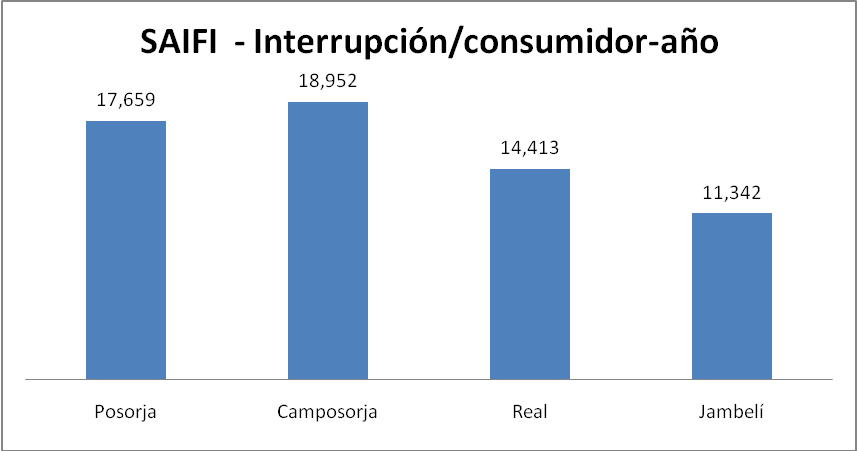 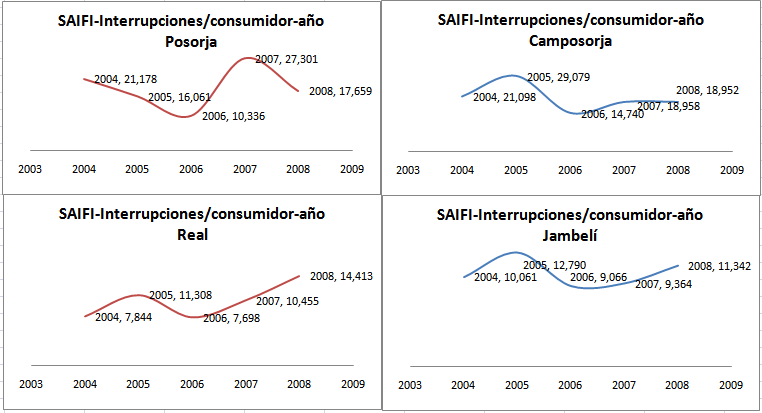 Evolución del SAIFI de las alimentadoras de S/E Posorja durante los últimos 5 años.

 En las alimentadoras Posorja, Camposorja y Jambelí el valor del SAIFI se ha mantenido poco variante, más o menos ha oscilado entre el mismo valor, las fallas en esta alimentadoras durante los 5 años han sido relativamente igual en número.
 En la alimentadora Real se observa una pendiente en incremento, las fallas en esta alimentadora han dejado mas usuarios sin servicio

[Anexo H.- Variaciones en el número de abonados, distancias  y en la carga]
55
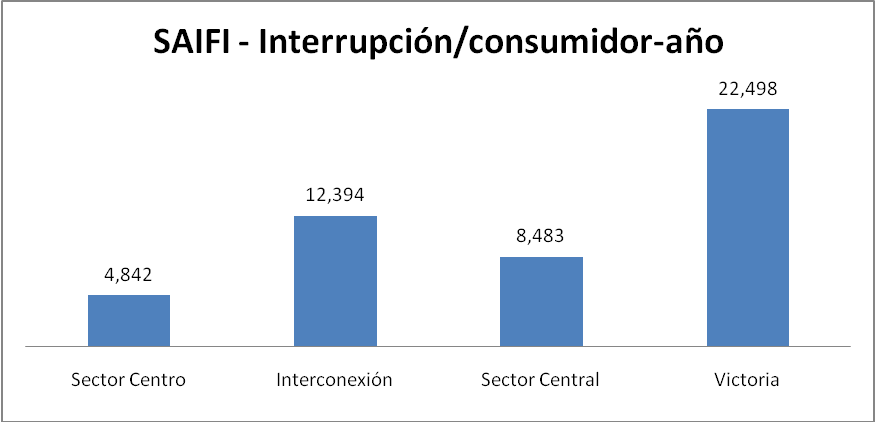 SAIFI Alimentadoras de S/E Playas año 2008.

 El mayor SAIFI es el de la alimentadora Victoria, 22.49 interrupciones/ consumidor-año.
 El menor es el de la alimentadora Sector Centro, 4.84 interrupciones/ consumidor-año.
 El promedio de las cuatro alimentadoras es de 12.05 interrupciones/ consumidor-año.
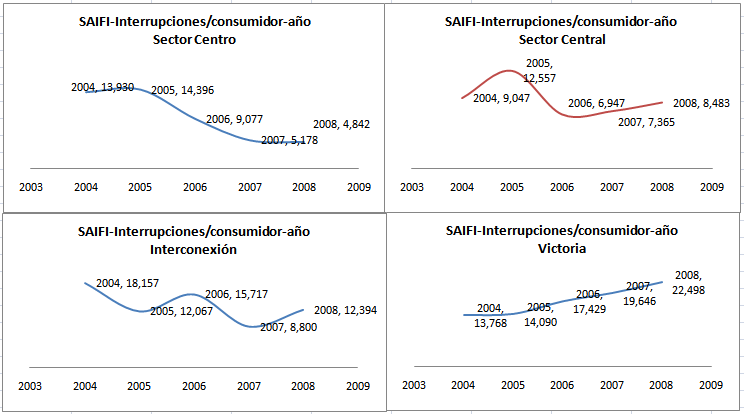 Evolución del SAIFI de las Alimentadoras de S/E Playas durante los últimos 5 años.

 En las alimentadoras Sector Centro, Sector Central e Interconexión el SAIFI disminuye, esto quiere decir que hay menos consumidores interrumpidos anualmente por las fallas.
 En la alimentadora Victoria se observa una pendiente en incremento, un aumento en los consumidores con servicio interrumpido.

[Anexo H.- Variaciones en el número de abonados, distancias  y en la carga]
56
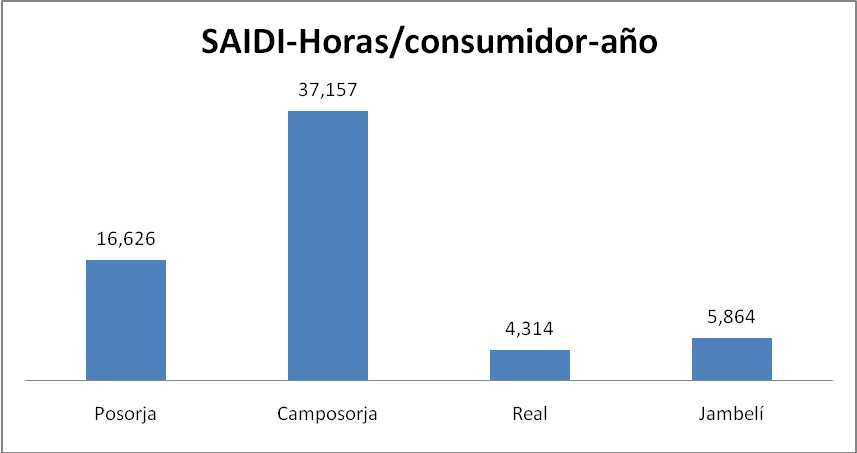 SAIDI Alimentadoras de S/E Posorja año 2008.

 El mayor SAIDI es el de la alimentadora Camposorja, 37.15 horas/consumidor-año .
 El menor es el de la alimentadora Real, 4.31 horas/consumidor-año
  El promedio de las cuatro alimentadoras es de 15.98 horas/ consumidor-año.
Evolución del SAIDI de las alimentadoras de S/E Posorja durante los últimos 5 años
 En las alimentadoras Jambelí y Real el SAIDI se mantiene entre valores similares, esto quiere decir que el tiempo que los consumidores están sin servicio ha  sido parecido en el transcurso de los años. 
 En la alimentadora Posorja se observa un pico en el año 2007, en ese año el tiempo que los consumidores estuvieron sin servicio fue mayor que en otros  años.
 En la alimentadora Camposorja se observa un valor extremadamente alto el año 2008, en ese año el tiempo que los consumidores estuvieron sin servicio fue máximo en relación a otros  años.

[Anexo H.- Variaciones en el número de abonados, distancias  y en la carga]
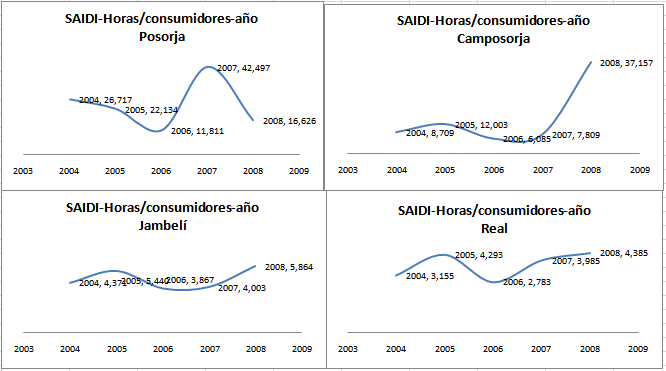 57
SAIDI  Alimentadoras de S/E Playas año 2008.

 El mayor SAIDI es el de la alimentadora Victoria, 9.56 horas/consumidor-año .
 El menor es el de la alimentadora Sector Central, 4.56 horas/consumidor-año
  El promedio de las cuatro alimentadoras es de 6.563 horas/ consumidor-año.
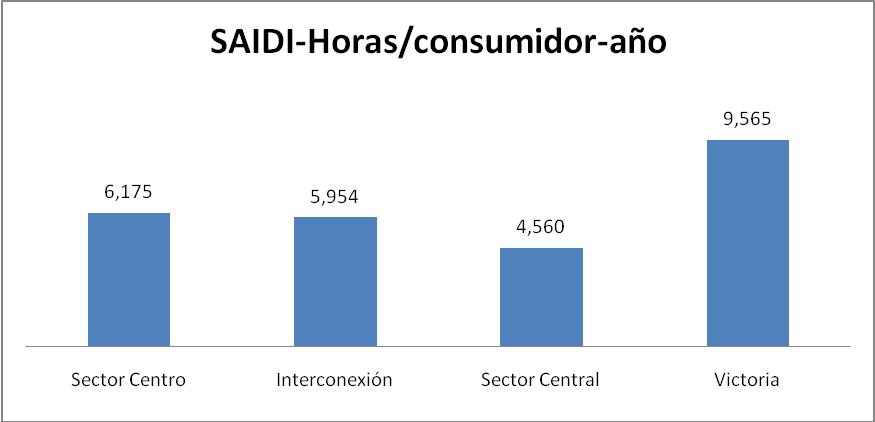 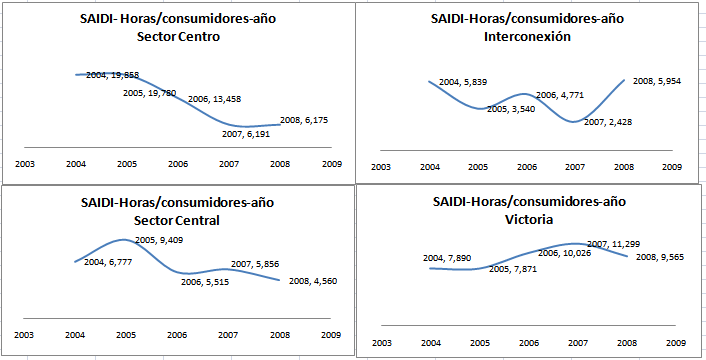 Evolución del SAIDI de las alimentadoras de S/E Playas durante los últimos 5 años

 En las alimentadoras Victoria, Sector Central e Interconexión el SAIDI se mantiene entre valores similares, esto quiere decir que el tiempo que los consumidores están sin servicio ha  sido parecido en el transcurso de los años. 
 En la alimentadora Sector Centro se observa una pendiente en decremento, disminuyo el tiempo que los consumidores estuvieron sin servicio .

[Anexo H.- Variaciones en el número de abonados, distancias  y en la carga]
58
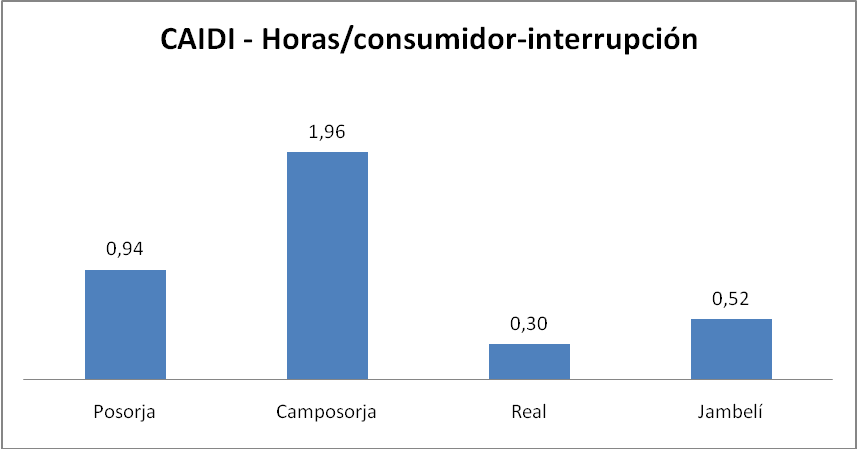 CAIDI Alimentadoras de S/E Posorja año 2008
 
 El mayor CAIDI es el de la alimentadora Camposorja, 1.96 horas/consumidor-interrupción .
 El menor es el de la alimentadora Real, 0.30 horas/consumidor-interrupción.
  El promedio de las cuatro alimentadoras es de 0.95 horas/ consumidor-interrupción.
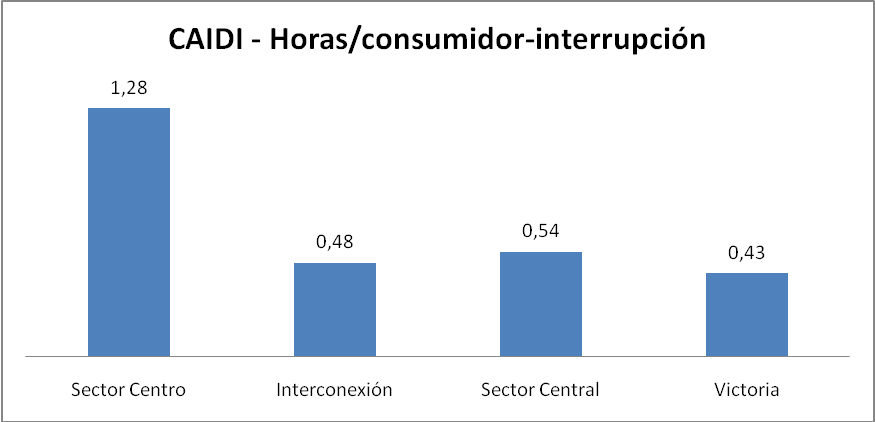 CAIDI Alimentadoras de S/E Playas año 2008
 
 El mayor CAIDI es el de la alimentadora Sector Centro, 1.28 horas/consumidor-interrupción .
 El menor es el de la alimentadora Victoria, 0.43 horas/consumidor-interrupción.
  El promedio de las cuatro alimentadoras es de 0.68 horas/ consumidor-interrupción.
59
Entre las empresas internacionales que calculan estos índices de confiabilidad está la Canadian Electricity Asociation (C.E.A.). Los índices de confiabilidad SAIFI, SAIDI y CAIDI para la subestación Playas y Posorja en el año 2008, son comparados con los calculados por C.E.A. durante el mismo año [Anexo L].
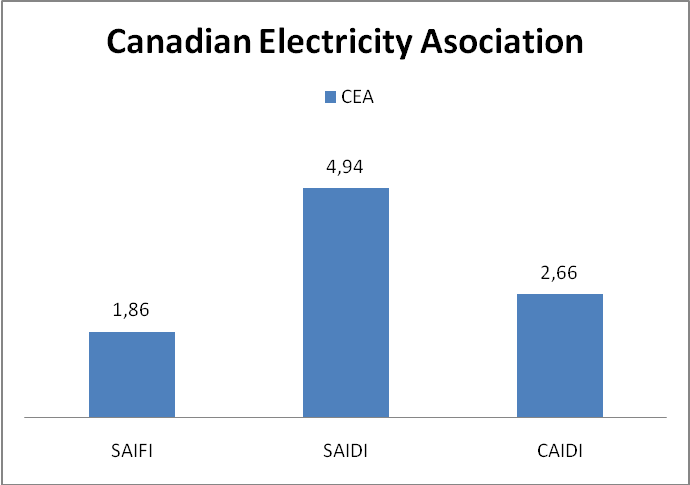 Índices de confiabilidad de C.E.A. año 2008
60
Comparación de índices de calidad
S/E Playas y S/E Posorja sobrepasan los valores del SAIFI y SAIDI de la C.E.A., en relación con esta las subestaciones analizadas presentan muchas mas interrupciones y horas sin servicio por consumidor durante el año 2008, el valor del CAIDI de C.E.A. es mayor al de ambas subestaciones, en S/E Playas se tiene 0.68 horas/consumidor-interrupción y en S/E Posorja 0.931 horas/consumidor-interrupción.
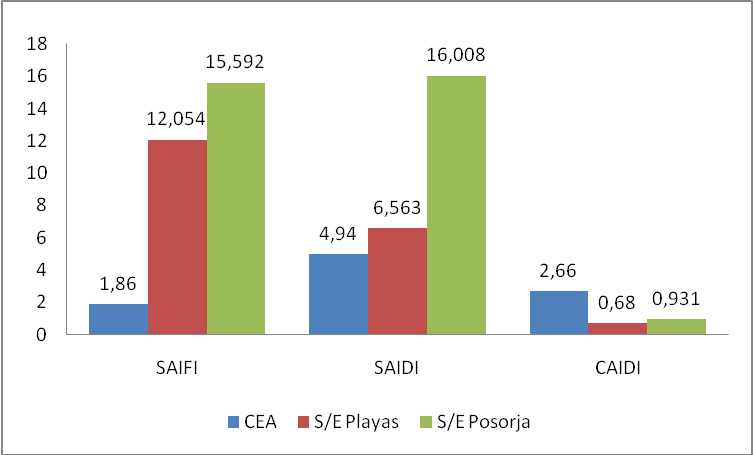 Índices de confiabilidad de C.E.A.,S/E Playas y S/E Posorja para el año 2008
61
Comparación de índices de calidad
62
Índices orientados a la Carga:


ENS	Índice que relaciona la carga promedio conectada al 	punto 	de carga con el tiempo de indisponibilidad; 	MWh/año o en KWh/año

AENS	índice de corte de carga promedio, 	MWh/consumidores-año o KWh/consumidores-año


Se muestran los cálculos  en el Anexo J.
63
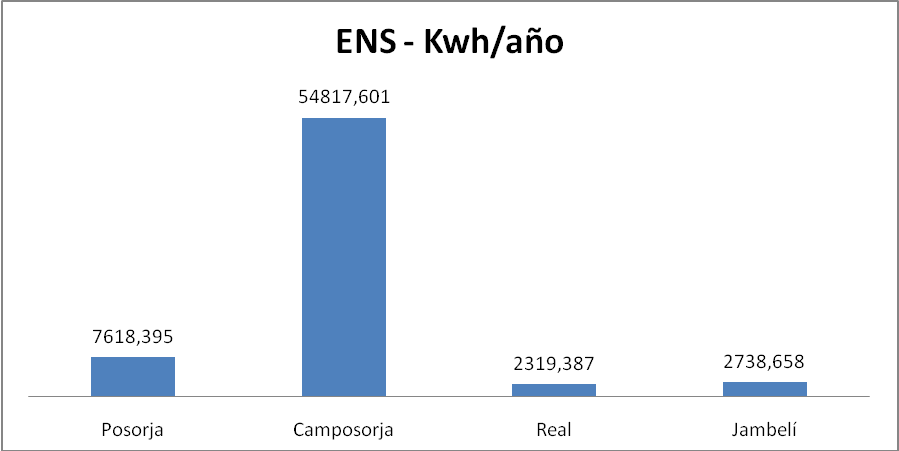 ENS Alimentadoras de S/E Posorja año 2008

 El mayor ENS es el de la alimentadora Camposorja,  54817.60 Kwh/año .
 El menor ENS es el de la alimentadora Real,  2319.38 Kwh/año.
  El promedio de las cuatro alimentadoras es de 16873.51 Kwh/año.
Evolución del ENS de las alimentadoras de S/E Posorja durante los últimos 5 años
 En la alimentadora Posorja se observa  un máximo valor en el año 2007, es decir hubo mayor cantidad de carga no suplida durante cada interrupción en ese año  que en los otros.
 En la alimentadora Camposorja se observa un máximo en el año 2008, se tiene el mayor ENS, es decir hubo mayor cantidad de carga no suplida durante cada interrupción en ese año que en los otros.
En las alimentadoras Real y Jambelí no se sigue un patrón fijo simplemente en un año aumenta y en otro disminuye hasta que en el año 2008 se tiene el mayor ENS, es decir mayor cantidad de carga no suplida durante cada interrupción en ese año.

[Anexo H.- Variaciones en el número de abonados, distancias  y en la carga]
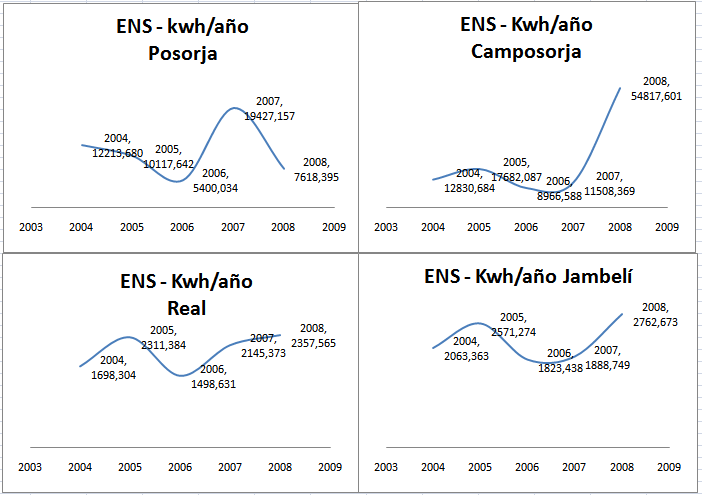 64
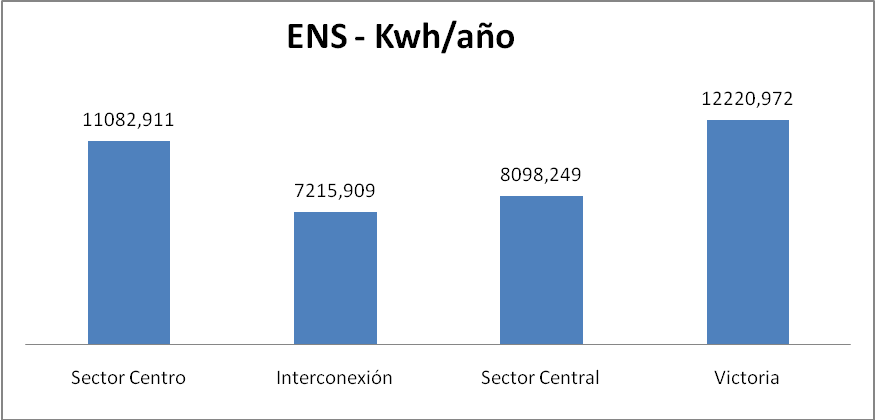 ENS Alimentadoras de S/E Playas año 2008

 El mayor ENS es el de la alimentadora Victoria, 12220.97 Kwh/año .
 El menor ENS es el de la alimentadora Interconexión, 7215.90 Kwh/año.
  El promedio de las cuatro alimentadoras es de  9654.51 Kwh/año.
Evolución del ENS de las alimentadoras de  S/E Playas durante los últimos 5 años

  En la alimentadora Interconexión no se sigue un patrón fijo simplemente en un año aumenta y en otro disminuye hasta que en el año 2008 se tiene el mayor ENS, es decir mayor cantidad de carga no suplida durante cada interrupción en ese año.
 En la alimentadora Sector Centro se observa una pendiente en decremento, en el año 2008 se tiene el menor ENS, es decir menor cantidad de carga no suplida durante cada interrupción en ese año.
En las alimentadoras Sector Centro y Central se observa una pendiente en disminución, con el pasar del tiempo la carga ha sido suplida en su mayoría.

[Anexo H.- Variaciones en el número de abonados, distancias  y en la carga]
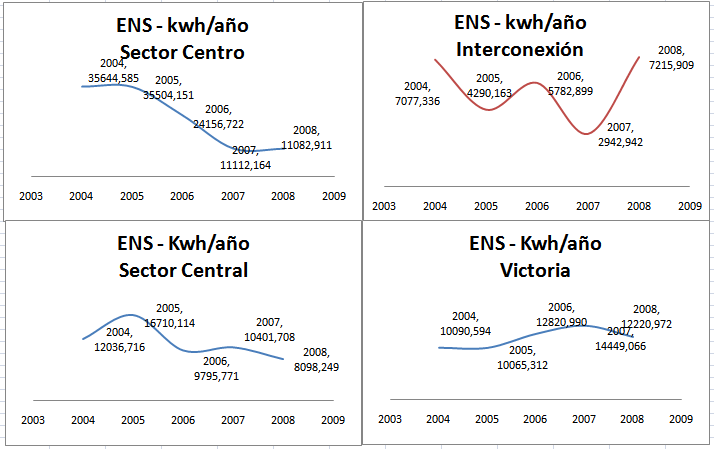 65
Diagnostico de índices de calidad
AENS Alimentadoras de S/E Posorja año 2008.

 El mayor AENS es el de la alimentadora Camposorja 13.54 Kwh/consumidor-año .
 El menor AENS es el de la alimentadora Real,        1.56 Kwh/consumidor-año.
  El promedio de las cuatro alimentadoras es de      5.82 Kwh/consumidor-año.
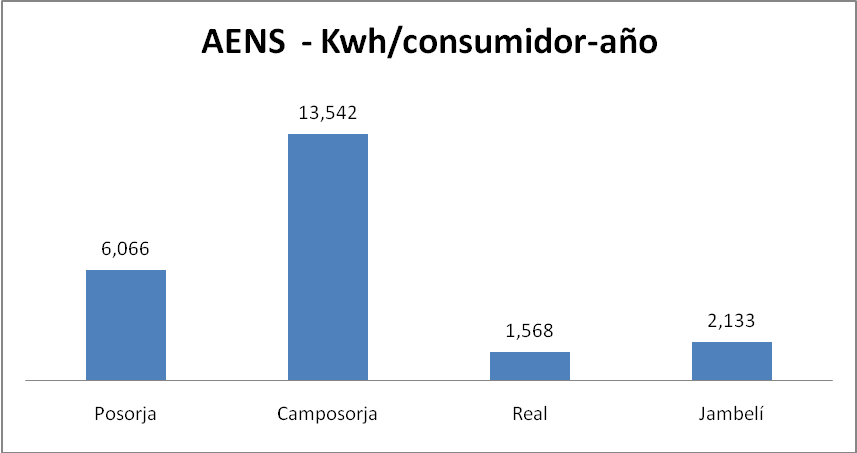 AENS Alimentadoras de S/E Playas año 2008.

 El mayor AENS es el de la alimentadora Victoria,    5.22 Kwh/consumidor-año .
 El menor AENS es el de la alimentadora Sector Central, 2.46 Kwh/consumidor-año.
  El promedio de las cuatro alimentadoras es de       3.59 Kwh/consumidor-año.
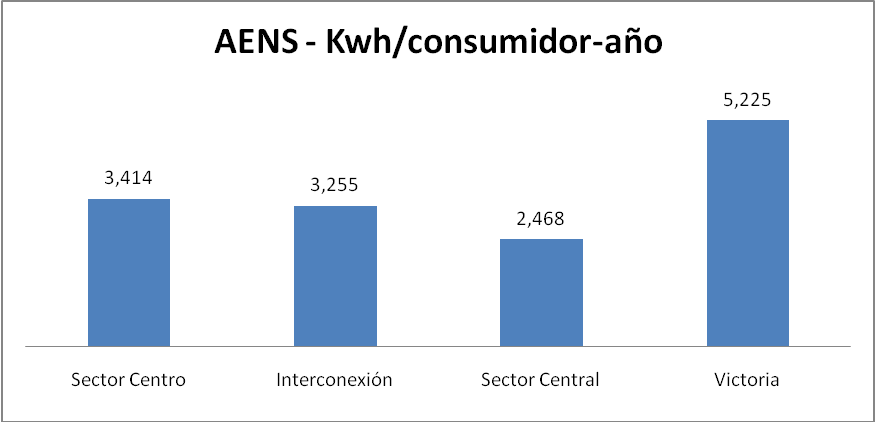 66
Diagnostico de índices de calidad
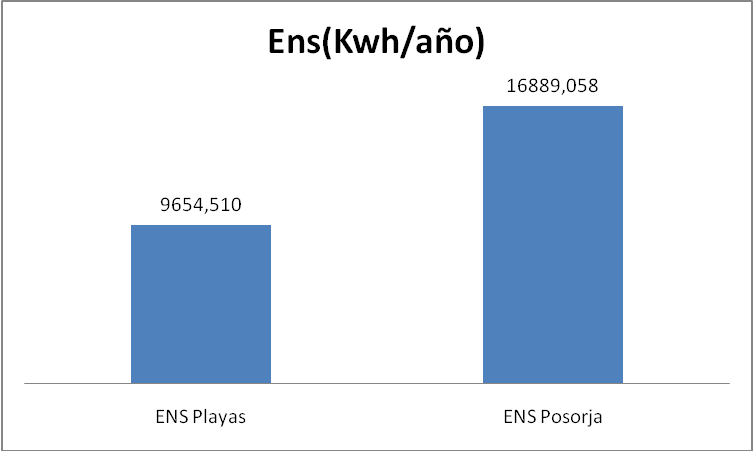 Comparación de ENS de S/E Playas y S/E Posorja año 2008.

El ENS de  S/E Playas son mucho menores a los de S/E Posorja, es decir que en relación con esta las S/E Playas analizada presentan menos energía no suplida durante las interrupciones en el año 2008.
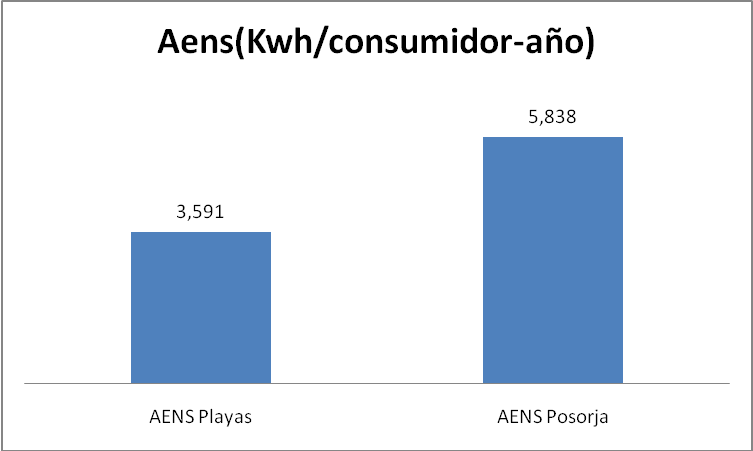 Comparación de AENS de S/E Playas y S/E Posorja año 2008.

El valor del AENS de  S/E Playas son mucho menores a los de S/E Posorja, es decir que en S/E Playas hay una menor relación de energía total no suplida con el número total de clientes servidos.
67
REDISEÑO DEL SISTEMA ELÉCTRICO, PRUEBAS Y ANÁLISIS DE RESULTADOS
A continuación se exponen 3 alternativas de rediseño que permita aumentar la confiabilidad de las Subestaciones Playas y Posorja.
68
Determinación de parámetros
Para el cálculo de los índices de confiabilidad para el rediseño se consideró:

	Los tiempos de restauración y maniobra manual.

	Las tasas de falla de las líneas.

	Probabilidad de que un equipo de protección no 	reconozca ni aísle la falla.
69
Alternativa 1: Puntos de conexión – desconexión entre alimentadoras
Conlleva ubicar los puntos de transferencia para la interconexión entre alimentadoras, en el caso  actual tenemos 7 puntos de transferencia, en nuestro rediseño aumentaremos tres puntos más que nos parecieron parte clave de la topología de la red, aclaramos que Cnel Regional Sta. Elena - División Playas utiliza las cajas fusibles como switch para transferencia de carga, con capacidad de 100K.

		
Cálculos de las alimentadores rediseñadas [Anexo M].
70
Comparación de índices del caso base y el caso con transferencia, S/E Posorja
Se reducen significativamente los índices, en la alimentadora Camposorja baja el SAIDI de 37.15 horas/consumidor-año a  26.23 horas/consumidor-año, la energía anual no suplida cumple con el mismo orden, baja desde 54817.60 Kwh-año a 39023.98 Kwh-año.
71
Comparación de índices del caso base y el caso con transferencia, S/E Playas
Se reducen significativamente los índices, en la alimentadora Sector Centro baja el SAIDI de 6.20 horas/consumidor-año a 4.18 horas/consumidor-año, la energía anual no suplida cumple con el mismo orden, baja desde 11141.07 Kwh-año a 7513.29 kwh-año.
72
Alternativa 2: Adición de seccionadores en la troncal.
Se instalarán uno o mas seccionadores en aquellas alimentadoras en que sea justificado seccionalizarla más, los  nuevos seccionadores son instalados de tal forma que mejore la confiabilidad de la alimentadora, conlleva gastos adicionales porque se tienen que comprar las cajas fusibles para la seccionalización .



Cálculos de las alimentadores rediseñadas [Anexo M].
73
Comparación de índices del caso base con el caso de seccionadores adicionales S/E Posorja
En Real SAIFI de 14.41 interrp./consmr-año a 13.89 interrp/consmr-año, ENS baja desde 2319.38 Kwh-año a 2160.48 kwh-año, la topología de Camposorja no daba oportunidad de añadir mas seccionadores, baja el SAIDI de 37.15 horas/consmr-año a  37.02 horas/consmr-año, la ENS baja desde 54817.60 Kwh-año a 54630.10 Kwh-año, esto se debe a que hemos asumido ideales a los elementos de protección.
74
Comparación de índices del caso base con el caso de seccionadores adicionales, S/E Playas
Se reducen significativamente los  índices, en la alimentadora Sector Centro baja el SAIDI de 6.20 horas/consumidor-año a 4.99 horas/consumidor-año, la energía anual no suplida cumple con el mismo orden, baja desde 11141.07 Kwh-año a 8963.87 kwh-año.
75
Alternativa 3: Sistema con los nuevos seccionadores y puntos de transferencia
Ya se han descrito todos los puntos donde hay posible transferencia entre las alimentadoras, en esta alternativa haremos el análisis con la adición de los nuevos seccionadores pero también tomando en cuenta los puntos de transferencia de carga.

	Cálculos de las alimentadores rediseñadas [Anexo M].
76
Comparación de índices del caso base y el caso con seccionadores adicionales y puntos de transferencia en alimentadoras, S/E Posorja
Nótese que reducen significativamente los  índices, en la alimentadora Posorja baja el SAIDI de 16.62 horas/consumidor-año a 11.39 horas/consumidor-año, la energía anual no suplida cumple con el mismo orden, baja desde 7618.39 Kwh-año a 5221.93 kwh-año.
77
Comparación de índices del caso base y el caso con seccionadores adicionales y puntos de transferencia en alimentadoras, S/E Playas
Nótese que reducen significativamente los  índices, en la alimentadora Sector Centro baja el SAIDI de 6.20 horas/consumidor-año a 2.97 horas/consumidor-año, la energía anual no suplida cumple con el mismo orden, baja desde 11141.07 Kwh-año a 5336.08 kwh-año.
78
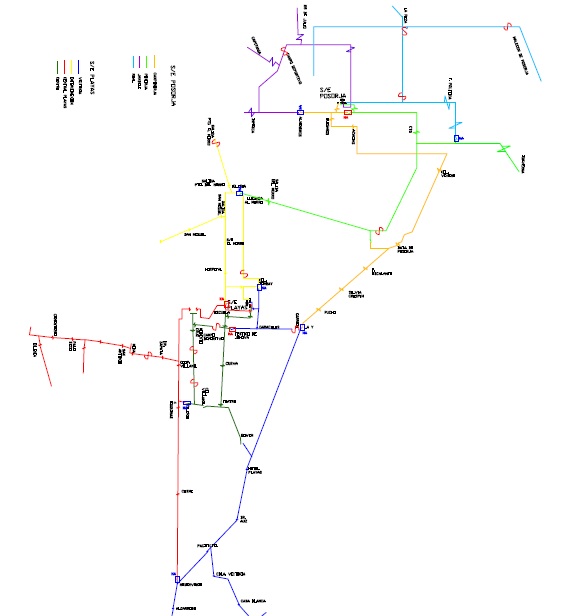 Posorja
Alternativa 3: 
Sistema con los nuevos seccionadores y puntos de transferencia
Posorja-Playas
Playas
Morro
Playas-Engabao
Playas-Progreso
79
Rediseño del Sistema de protecciones basado en la calidad del Servicio.
Una vez rediseñada la red utilizando mas seccionadores y switchs de transferencia para mejorar los índices, alternativa 3,  entonces coordinaremos estos nuevos dispositivos con el relé de sobrecorriente que se encuentra en la subestación, para el rediseño del sistema de protección se ha utilizado el programa CYMTCC.

	A continuación se muestran los diagramas de las alimentadoras con corrientes de falla máxima y corrientes de carga en el punto de ubicación del fusible, y el fusible seleccionado de acuerdo a estos valores de corrientes, también se muestran las curvas de los componentes de protección.
80
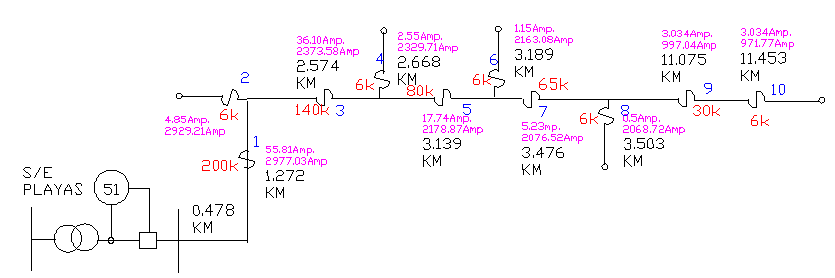 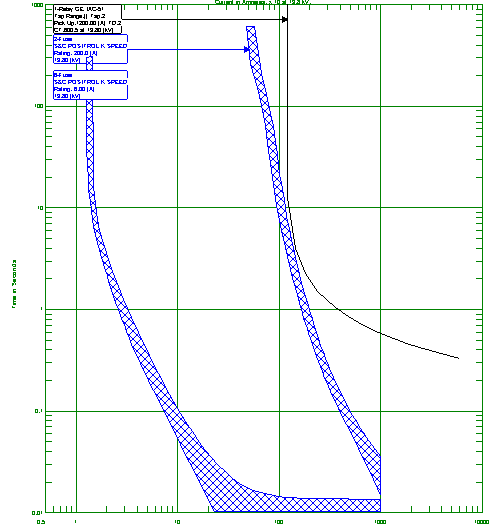 Trayectorias y coordinación de protecciones de alimentadora Victoria de S/E Playas.
Coordinación de protecciones de alimentadora Victoria de S/E Playas para trayectoria 1.
81
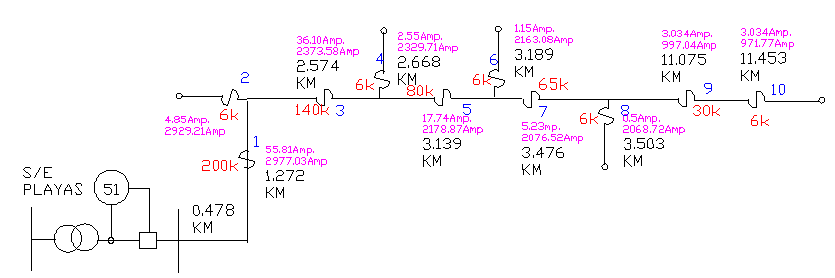 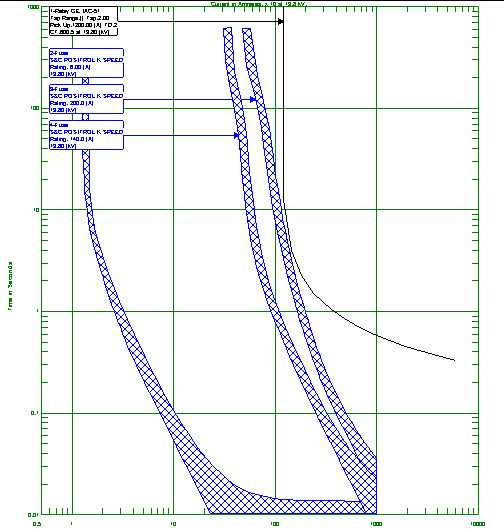 Trayectorias y coordinación de protecciones de alimentadora Victoria de S/E Playas.
Coordinación de protecciones de alimentadora Victoria de S/E Playas para trayectoria 2.
82
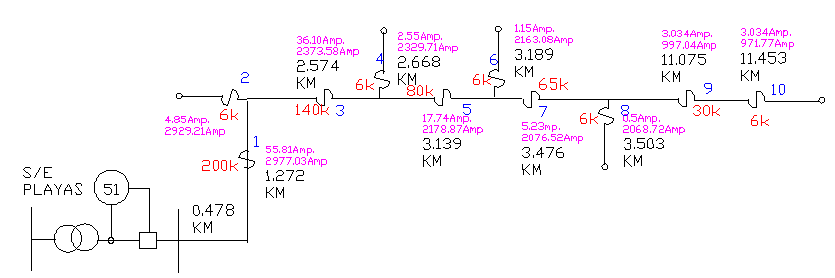 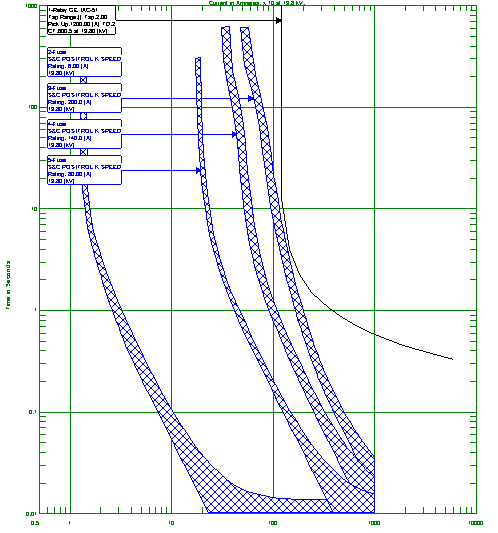 Trayectorias y coordinación de protecciones de alimentadora Victoria de S/E Playas.
Coordinación de protecciones de alimentadora Victoria de S/E Playas para trayectoria 3.
83
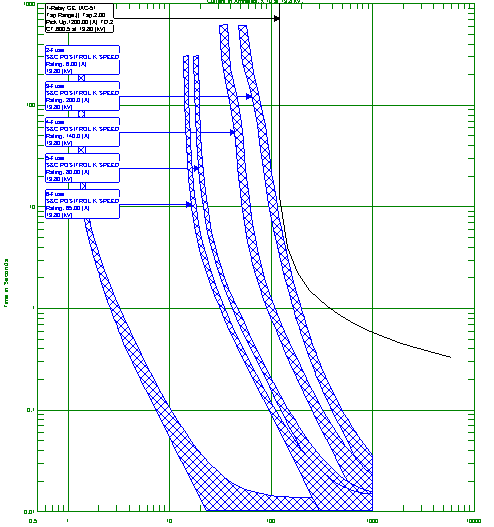 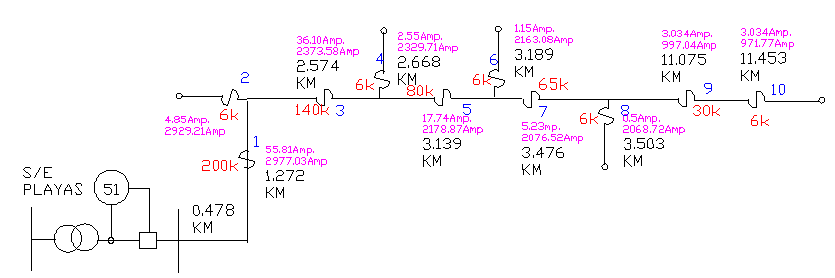 Trayectorias y coordinación de protecciones de alimentadora Victoria de S/E Playas.
Coordinación de protecciones de alimentadora Victoria de S/E Playas para trayectoria 4.
84
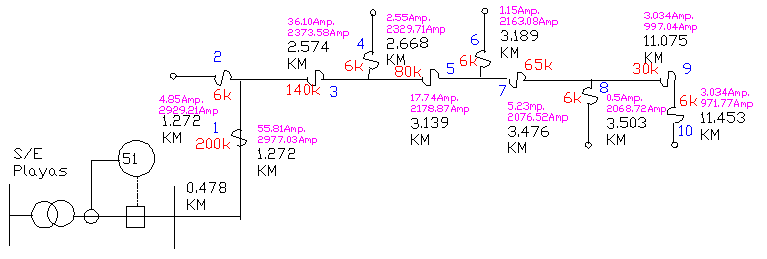 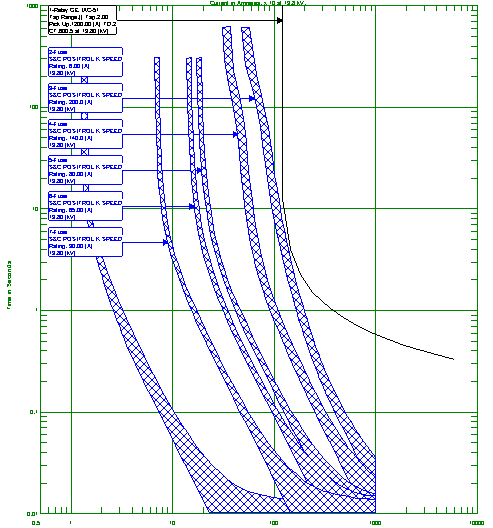 Trayectorias y coordinación de protecciones de alimentadora Victoria de S/E Playas.
Coordinación de protecciones de alimentadora Victoria de S/E Playas para trayectoria 5.
85
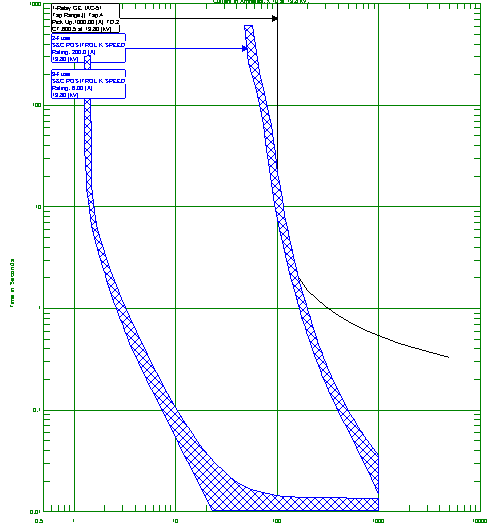 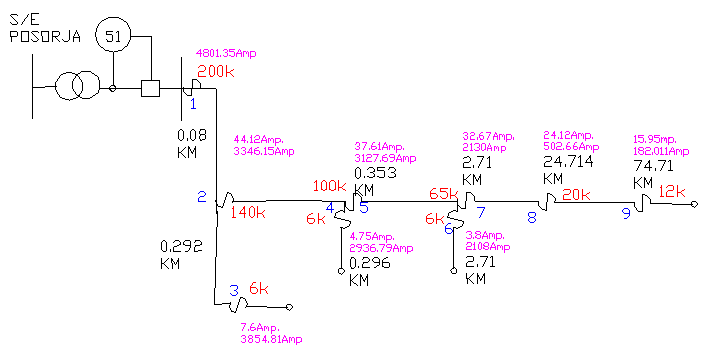 Trayectorias y coordinación de protecciones de alimentadora Camposorja de S/E Posorja.
Coordinación de protecciones de alimentadora Camposorja de S/E Posorja para trayectoria 1.
86
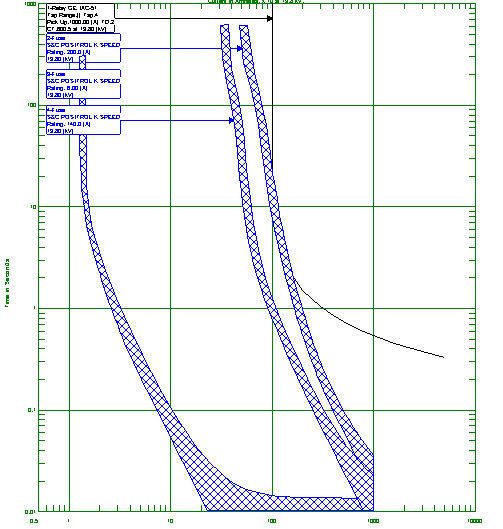 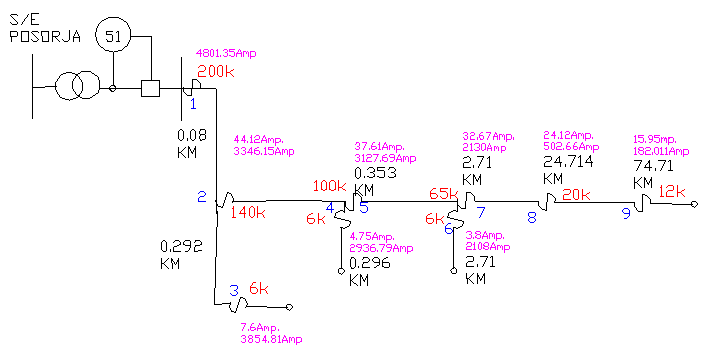 Trayectorias y coordinación de protecciones de alimentadora Camposorja de S/E Posorja.
Coordinación de protecciones de alimentadora Camposorja de S/E Posorja para trayectoria 2
87
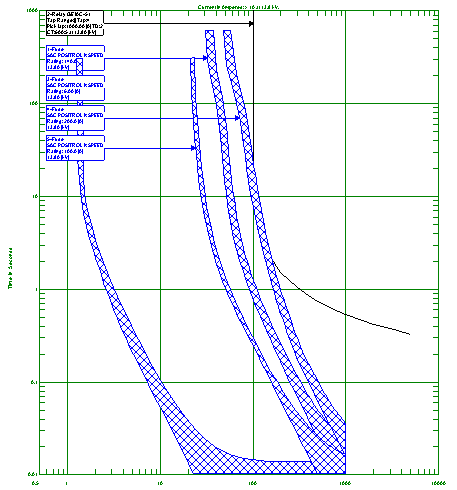 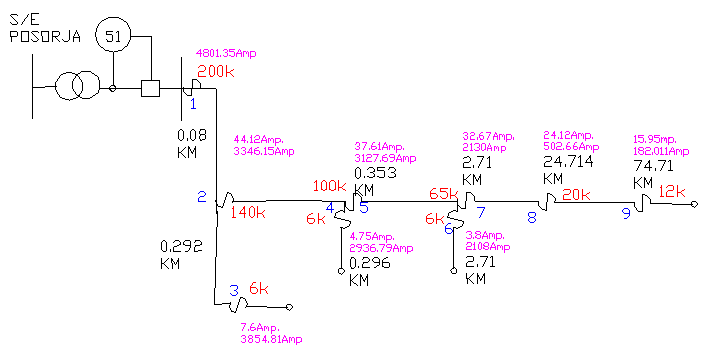 Trayectorias y coordinación de protecciones de alimentadora Camposorja de S/E Posorja.
Coordinación de protecciones de alimentadora Camposorja de S/E Posorja para trayectoria 3
88
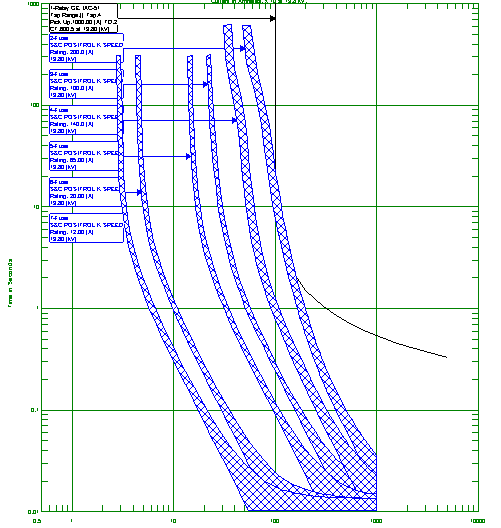 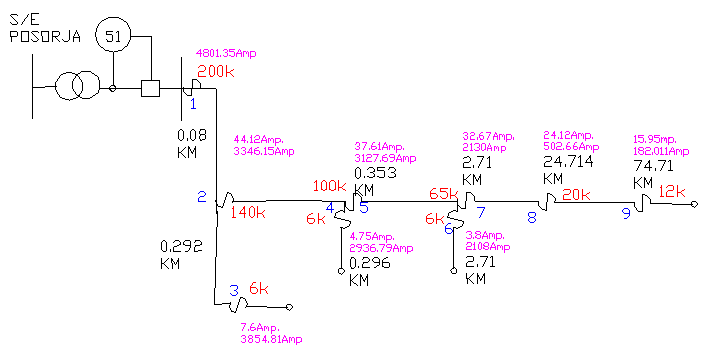 Trayectorias y coordinación de protecciones de alimentadora Camposorja de S/E Posorja.
Coordinación de protecciones de alimentadora Camposorja de S/E Posorja para trayectoria 4
89
Análisis de los resultados.
Los cambios en los valores de índices de confiabilidad ya fueron analizados, las consideraciones económicas se analizan a continuación:
 				Caso base			Caso rediseño
	Costo total S/E Playas	233580.06 USD. 		207720.62 USD. 
	Costo total S/E Posorja	203667.46 USD. 		179061.94 USD.
	Costo adicional anualizado
	de rediseño        		    -----  			      441.42 USD. 
	Costo total CNEL	                 437247.53 USD. 		386929.70 USD. 
	Costo actual por consm.	        22.83 USD/consumidor 	        20.22 USD/consumidor.
	Tiempo recuperación inversión		           0.0735 Años – S/E Playas
						           0.0723 Años – S/E Posorja

La adición de los nuevos componentes al sistema no significa un aumento en el costo para el consumidor, incluso este valor se reduce porque el sistema es reforzado de cierta manera que reducen los costos de interrupción, Por lo tanto concluimos que es conveniente aplicar estos cambios al sistema.  Mayor información en Anexo O
90
CONCLUSIONES Y RECOMENDACIONES
91
Conclusiones.
Los sistemas eléctricos analizados no cuentan con estudios actualizados de la coordinación de protecciones y están  basados solo en experiencias.

La mala organización administrativa y la falta de personal de campo, han ido desactualizando el diagrama unifilar de las alimentadoras en ambas subestaciones; por lo cual, nos hemos visto en la necesidad de realizarlo nosotros, con ayuda de antiguos planos y un GPS provisto por la Empresa Eléctrica de Playas.

Al examinar las cargas del Sistema eléctrico, observamos que estas no son altamente sensibles a la reconexiones.
92
Conclusiones.
Después de analizar durante 7 días los valores de los voltajes en los terminales del transformador de ambas subestaciones, concluimos que las variaciones de voltaje se encuentran dentro de los límites permitidos, usando como voltaje nominal 13.2Kv.

De acuerdo de índices de confiabilidad [Anexo J], analizados en un periodo de 5 años, nos muestra que la alimentadora Victoria de la S/E Playas y la alimentadora Jambelí de la S/E Posorja, presentan mayor número de interrupciones anuales, debido a que estas, son las alimentadoras mas largas y por ende, mas propensas a sufrir interrupciones.
93
Conclusiones.
Con el rediseño del sistema presentado en este estudio:
Cnel - Región Sta. Elena – División Playas tendrá un ahorro aproximado de 2.61 USD/consumidor, cuya inversión será recuperada dentro del primer año de servicio. 

Comprobamos la mejora de los índices de confiabilidad de los sistema actuales.

Se requerirá de poca inversión económica, debido a que solo usamos cajas fusibles, elementos que constan en las bodegas de la empresa, además no se necesitará de capacitación adicional al personal, porque son componentes con los que ya tienen experiencia.
94
Recomendaciones.
Observamos que el desbalance en la Alimentadora Central Playas de la S/E Playas y en la alimentadora Jambelí de la S/E Posorja se encuentran mas acentuadas; por lo cual recomendamos se balancee las cargas ya instaladas o en un futuro crecimiento, instalar las cargas en la fases indicadas en nuestro estudio.

La alimentadora Victoria de la S/E Playas es la que más fallas presenta en el año 2008; recomendamos que la empresa preste atención a las fallas ocurridas ya que da servicio a una zona altamente turística e importante para Playas. 

La Empresa eléctrica no lleva un correcto registro de la información de fallas, proponemos utilizar como ejemplo, los campos de la tabla del Anexo I.
95
Recomendaciones.
Con el fin reducir un número importante de fallas registradas en el año 2008 en las S/E Playas y Posorja, ocasionadas por el disparo del breaker en los transformador de distribución, recomendamos que se realice un trabajo exhaustivo de verificación y mantenimiento de los  transformadores en mal estado. 

Es necesario hacer el levantamiento de todas las alimentadoras y la actualización de los sistemas de protecciones, en ambas subestaciones.

Los resultados obtenidos en este estudio contribuirán a mejorar la calidad del servicio eléctrico, mediante la implementación de manera oportuna de nuestro rediseño, ofreciendo soluciones inmediatas antes condiciones de fallas.
96